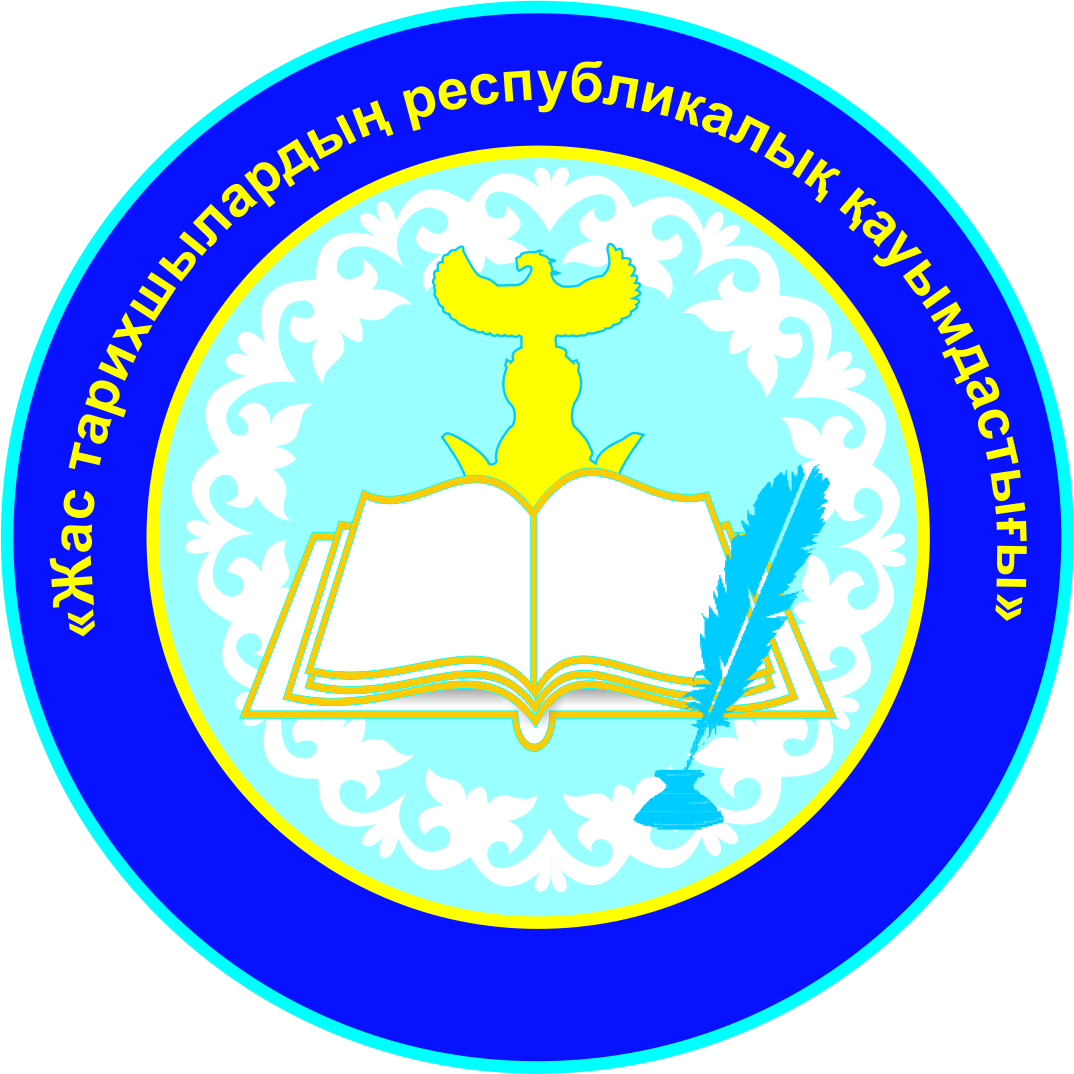 Общественное объединение
Ассоциация  молодых историков Казахстана
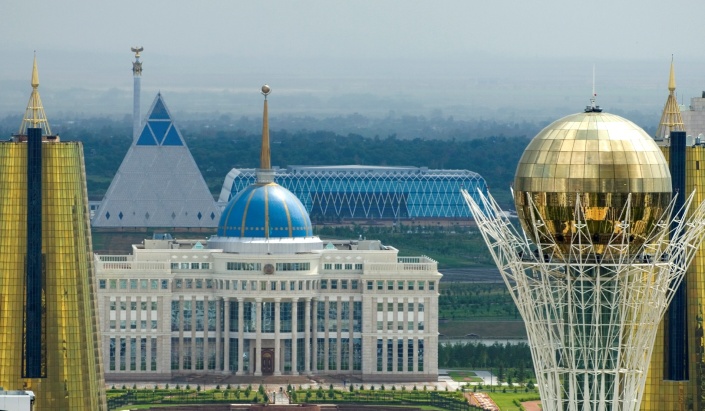 СОЗДАНИЕ  АССОЦИАЦИИ 
МОЛОДЫХ ИСТОРИКОВ КАЗАХСТАНА
Во исполнение пункта 1.3.4 Протокола расширенного заседания Межведомственной рабочей группы по изучению национальной истории под председательством Государственного секретаря Республики Казахстан М.М. Тажина, а также на основе доброй воли и желания внести свой вклад в развитие национальной истории,  группой молодых ученых было решено создать Ассоциацию молодых историков Казахстана.
       Учредительное собрание инициаторов состоялось 7 июня 2013 года.
Общественного объединения “Республиканская ассоциация молодых историков”,  именуемое далее «Ассоциация», является неправительственным, некоммерческим объединением.
ОО «Республиканская ассоциация молодых историков» 
зарегистрировано МЮ РК  №____ от ______________ 20 13 г.
ИЗ КОНЦЕПЦИИ
ОБЩЕСТВЕННОГО ОБЪЕДИНЕНИЯ
«РЕСПУБЛИКАНСКАЯ АССОЦИАЦИЯ МОЛОДЫХ ИСТОРИКОВ»
 
      Молодежь – основа будущего Казахстана, должна получить новые возможности строить свое будущее собственными знаниями, созидательным трудом и энергией. Она должна активно продолжить формирование в ХХI веке Нового Казахстана – развитого, конкурентоспособного и уважаемого в мире государства. Основы этого будущего закладываются в настоящем.
       Поддержка молодежи – это инвестиции в прогресс страны. С первых лет Независимости вопросы образования, здоровья, доступа к новым информационным технологиям, профессиональной и личностной конкурентоспособности, патриотического воспитания, успешной социализации  молодого поколения были и остаются в центре внимания Главы государства Н.А. Назарбаева. Эти приоритеты отражены в ключевых программных документа – «Казахстан-2050» Новый политический курс состоявшегося государства, Посланиях Президента народу, государственных программах.
      Одной из главнейших задач молодого поколения является сохранение межэтнического и межконфессионального мира и толерантности, воспитание у молодежи традиционных духовных качеств, таких как этническая и религозная терпимость, уважение представителей других этносов совместно с укреплением светских начал общественной и государственной жизни что невозможно без знания истории своей Родины.
Список учредителей (ученых историков) 
ОО «Республиканская ассоциация молодых историков»
4
Цель и задачи Ассоциации
Цель. Республиканская Ассоциация молодых историков ставит своей целью содействие развитию науки и координации исследований, всемерное развитие связей между молодыми специалистами изучающими образовательные, культурные, научные и иные аспекты современного общества. 

Основные задачи
изучение историко-культурного наследия народа Казахстана; 
активная организационная работа по обьединению и координации деятельности молодых историков организаций науки и образования;
активное участие в реализации международных и республиканских научных программ по вопросам исторической науки;
распространение исторических знаний в обществе;
развитие научных связей с молодыми историками и обществоведами зарубежных стран;
экспертно-аналитическая работа в сфере науки, культуры, литературы имеющих отношение к исторической тематике;
повышение социальной роли и активности молодёжи в общественной жизни.
СТРУКТУРА АССОЦИАЦИИ
В настоящее время состав Ассоциации молодых историков начитывает 35 человек, в которую входят представители г. Алматы, Карагандинской, Северо-Казахстанской, Павлодарской, Южно-Казахстанской и других областей.
ПЛАН МЕРОПРИЯТИЙ АССОЦИАЦИИ МОЛОДЫХ ИСТОРИКОВ КАЗАХСТАНА НА ИЮНЬ-ДЕКАБРЬ 2013 ГОДА
продолжение
продолжение
продолжение
РАБОТА, ПРОДЕЛАННАЯ В ИЮНЕ-ИЮЛЕ 2013 ГОДА
продолжение
Спасибо за внимание !